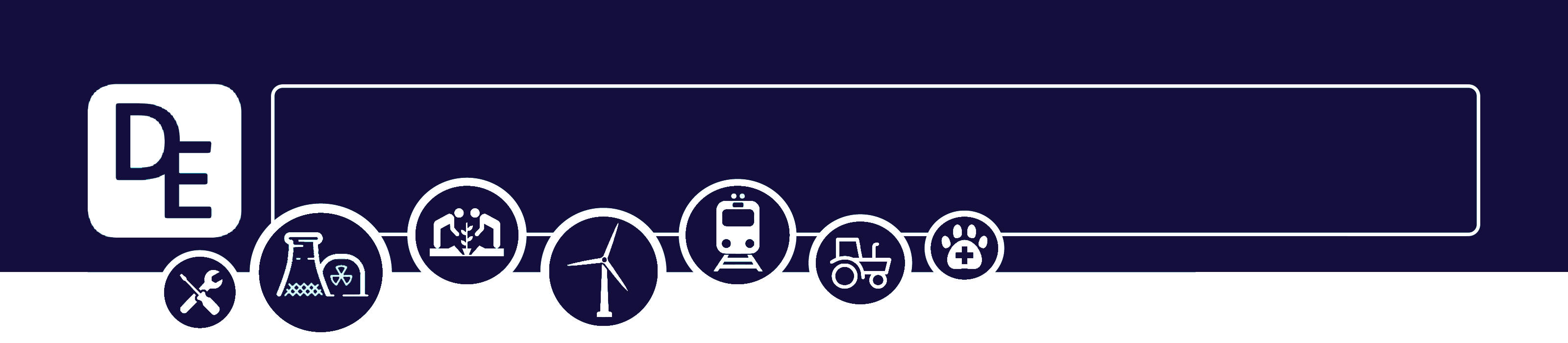 Science Week 2024: Astonishing Time Facts
Science Week 2024
What facts from the lesson can you remember? Fill in the table below!
Developing Experts Copyright 2024 All Rights Reserved